ACCUMULATION AND STORAGE OF LNG UNCOOLED
Baranov Alexander
abaranov@corp.ifmo.ru
LNG PRODUCTION
Qsek>550 MWt
NG
LNG
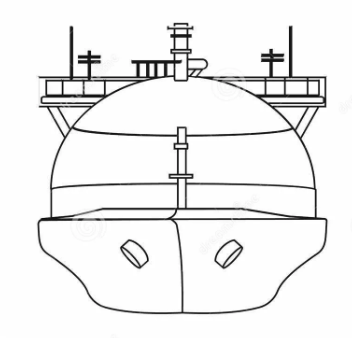 g’= 317 кг/с , Р=0,11 МPа, 
Т= 111К
g= 317 kg/s Р=6,5 МPа, Т= ТEn
Nэл>250 MWt
nэл>0,215 (kWt h)/kg
LNG PRODUCTION
G5
W2
MR10
MR9
P2
IV
I
G4
V
W1
P5
P4
P3
P1
MR6
G3
Propane Pre-cooling System
G2
G1
MR8
MR2
MR7
MR3
MR5
MR4
W2
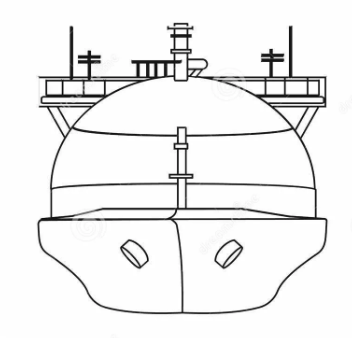 III
II
MR1
W1
LNG STORAGE TANKS
«YAMAL LNG»
2 TANKS
BALTIC LNG
4 TANKS
78 m
48 m
160000m3
30 m
42 m
40000m3
Evaporation loss 17,2 17 tons per day
0,09%
Evaporation loss 24   tons per day
 0,03%
Total at the plant 68,8 tons per day
Total at the plant 48  tons per day
PALACE OF SPORT "JUBILEE"
78 m
Diameter 91 m, Height 22 m
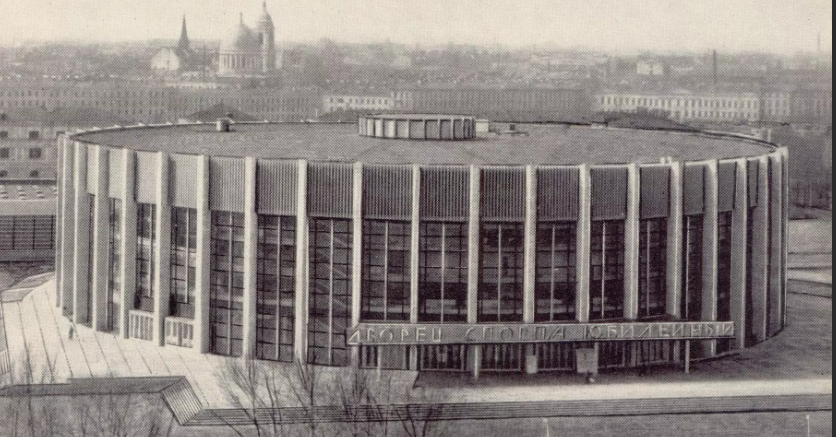 160000м3
56 m
30 m
40000м3
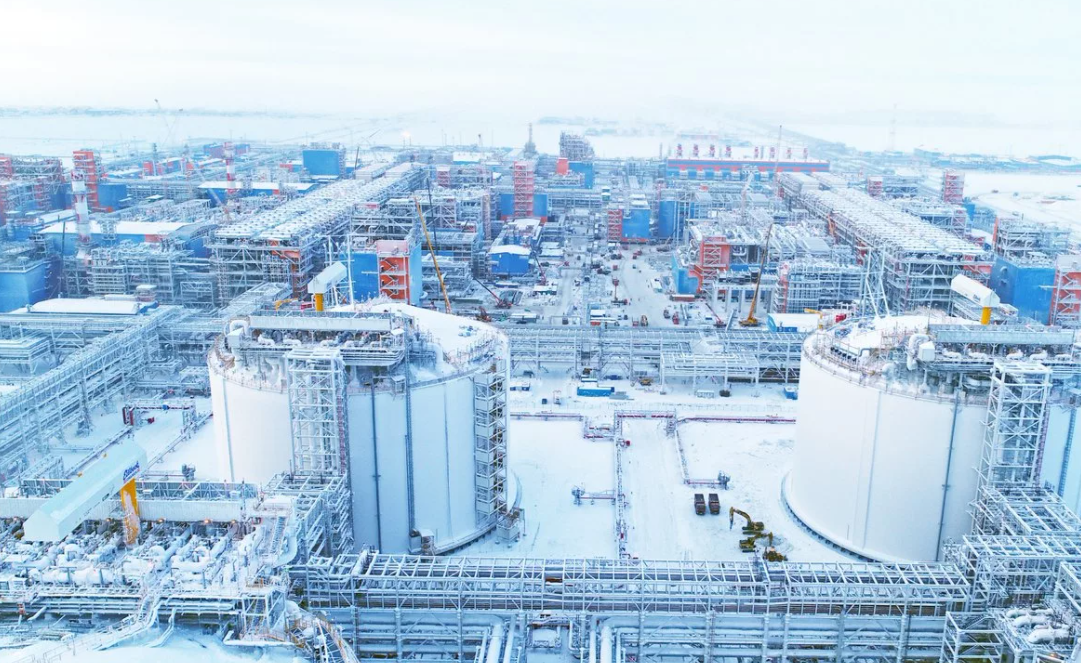 «YAMAL LNG»
STORAGE AND DISPOSAL OF LNG
УРАВНЕНИЕ ЭНЕРГИИ ЖИДКОСТИ
Evaporation
Сryostatting
Hypothermia
UTILIZATION OF LNG VAPORS
BOC 2
G5
W2
MR9
MR10
P2
I
G4
V
LNG VAPORS
IV
W1
P5
P4
P3
P1
MR6
G3
BOC 1
G2
G1
LNG
MR8
Propane Pre-cooling System
MR2
MR7
MR3
MR5
MR4
BOC 3
W2
III
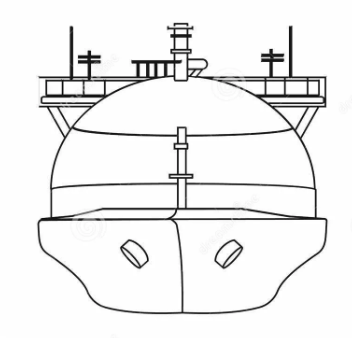 LNG VAPORS
II
MR1
W1
CYCLE   AP-X@
W2
NITROGEN CYCLE
N2
VIII
N1
TG5< 111 K
W1
VII
G5
VI
N3
W2
V
P2
N5
I
G4
IV
N4
W1
P5
P4
P3
P1
MR6
MR5
G3
LNG
Propane Pre-cooling System
G2
G1
MR4
MR2
MR3
III
W2
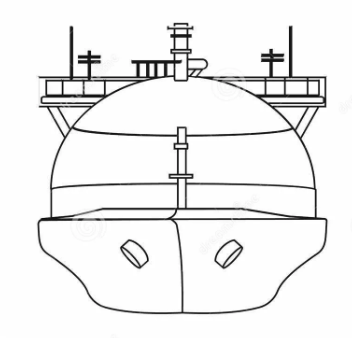 MR1
II
W1
EXPANDER CYCLE
W2
Т
N2
VIII
N1
Р1
Р2
293K
N2
W1
N1
VII
VI
N3
V
180 K
N3
N5
N5
G3
G5
TG3 =190 K
G4
160 kg/s
N4
IV
N4
S
LNG STORAGE TANKS
ΔL+=LP2-LP2=1,4;
Δl+=(LP2-LP2=1,4)/LP2=1,4·100;
COMPLETE SUPPRESSION OF BOILING OF LNG
BOC 2
BOC 1
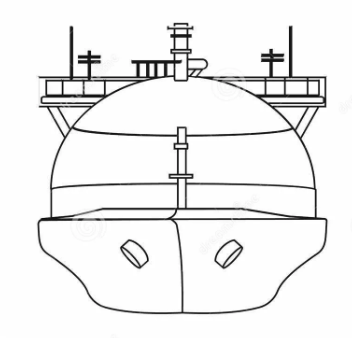 COMPLETE SUPPRESSION OF BOILING OF LNG
W2
N2
V
N1
Т
W1
VII
Р1
Р2
293K
N2
N1
N3
N3
190 K
N5
VI
G3
G4
N5
130 K
N4
N4
N4
N5
85 K
IV
N6
G5
S
G6
IX
VIII
90K
N6
LNG WITH METHANE CRYSTALS
W2
N2
V
N1
W1
VII
N3
N7
VI
G5
G3
G4
x*-the proportion of the solid fraction
N5
N4
N4
IV
x*≈0,5;
N6
N6
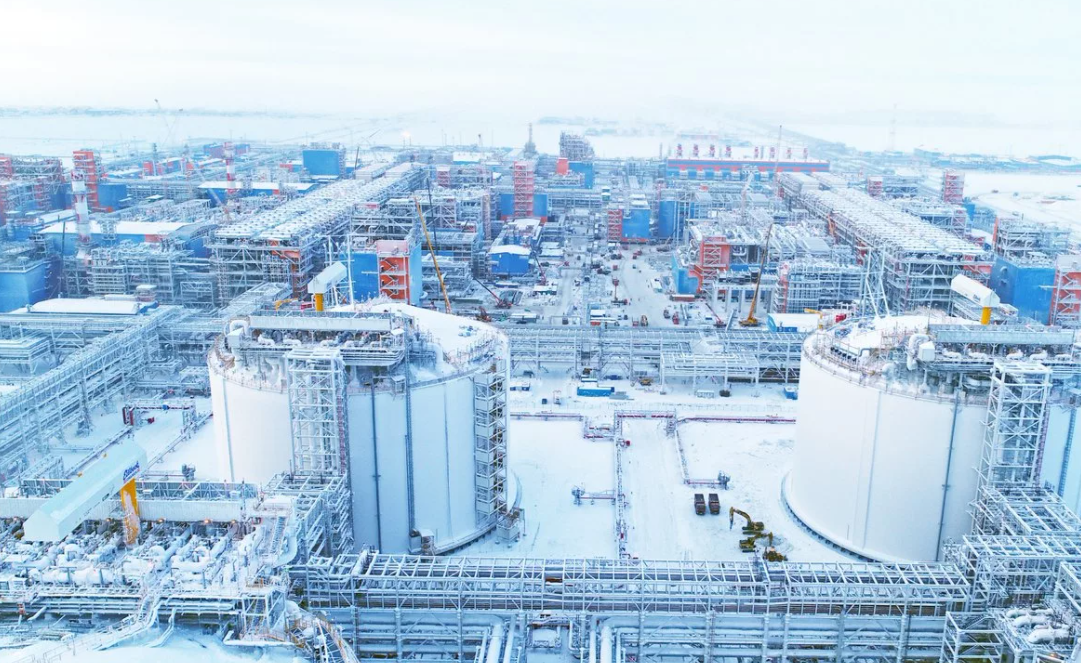 Thanks for attention!